ERA NAPOLEOÔNICA E CONGRESSO DE VIENA
Profº Bruno Ferreira
Era Napoleônica
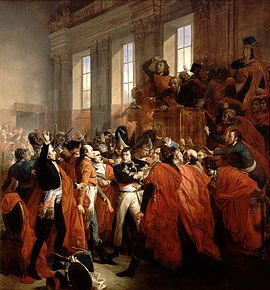 Intranqüilidade na Europa durante o processo revolucionário francês.
A burguesia francesa não tinha paz com os jacobinos e monarquistas.
As monarquias da Europa se unem contra os ideais franceses.
Golpe de Estado do 18 Brumário 
Era Napoleônica.
Napoleão se torna figura central na vida política da França.
Divide –se o período de Napoleão:
Consulado – (1789 -1804)
Império – (1804 – 1815)
Governo dos Cem Dias
Consulado: a recuperação francesa
Principais Obras napoleônicas
Império: a volta da monarquia
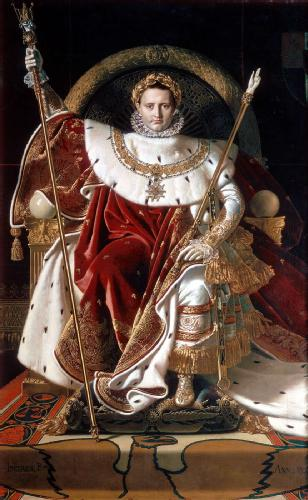 Mobilizou a opinião publica
Em 1804 implantação definitiva do império.
Plebiscito pelo estabelecimento da monarquia e a indicação de Napoleão a Imperador.
Napoleão de imediato conferiu títulos de nobreza a seus familiares formando uma grande corte.
Criou símbolos de poder 
Construiu grandes obras publicas como Arco do Triunfo.
Expansão Militar
Napoleão como supremo líder da França ele moveu serie de guerras
O exercito foi fortalecido em armas e em soldados.
Tornou se o mais poderoso
Em outubro de 1805, Napoleão tentou invadir a Inglaterra, mas a marinha francesa foi derrotada pelos ingleses
Comandado pelos almirante Nelson, na Batalha de Trafalgar.
Posterior a isso vitoria na Batalha de Austerlitz
Bloqueio da marítimo da Inglaterra.
Bloqueio Continental
Decadência do Império
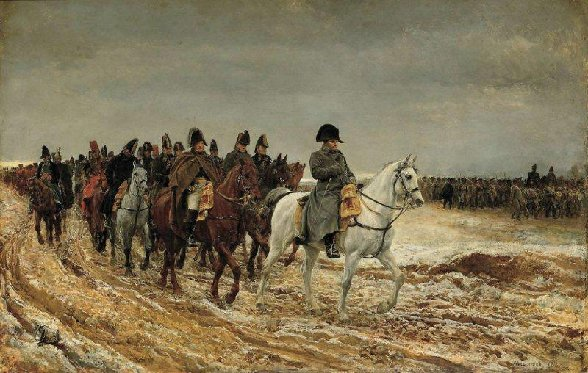 Derrota para a Rússia
1809 - Bloqueio continental perde sua força.
Inglaterra comercio com Américas, e Rússia.
Em 1812 – Invade a Rússia com 550 mil homens.
Grande Moral
Dificuldades Grande Distância 
Logística - Frio
Rússia recua destruindo todas provisões úteis.
Sem confrontos.
Doenças e inanição
Russos negaram lutar até o fim
Moscou em Chamas
19 de outubro retirada 
Duras Baixas na volta
De 550 Mil ficaram 20 mil soldados
Napoleão Volta as pressas para a França.
A QUEDA
Declínio após derrota
Inglaterra, Prússia, Rússia e Áustria
Batalha de Leipzig - 1813
Franceses cansados de tirania
1813 campanha da França – Capitulação de Paris
06 de abril – estava exilado  - ilha de Elba
Governo dos Cem Dias
Em março de 1815 ele consegue regressar a França prometendo reformas.
Chegando em Paris como herói
Durante essa permanência no governo por cem dias.
A coligação de forças internacionais marchou contra a França
Derrota definitiva na batalha de Waterloo
Em 18 de junho de 1815 foi preso por ingleses e exilado na ilha de santa Helena no oceano atlântico.
Luiz XVIII foi reconduzido ao trono.
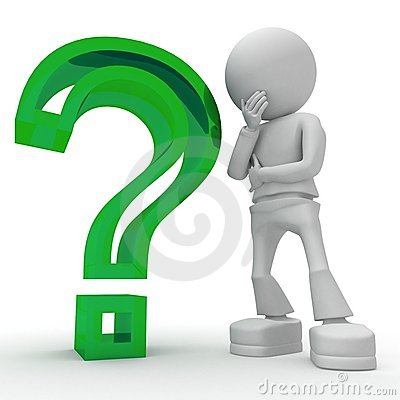 Questões
1 – Faça uma dissertação 
(aproximadamente 20 linhas)?
Congresso de Viena
Os diregentes dos paises vencedores após a derrota de Bonaparte organizaram o Congresso de Viena.
Objetivo  era propor medidas para estabelecer o equilibrio
A França foi obrigada a pagar 700 milhões em francos aos vencedores.
Representantes: Austria – Principe Metternick, Castlereagh representava inglaterra, Russia pelo Czar Alexandre I, Prússia representada por Hardenberg e por Humoldt e a França por Talleyrand.
Propostas Firmadas
Santa Aliança
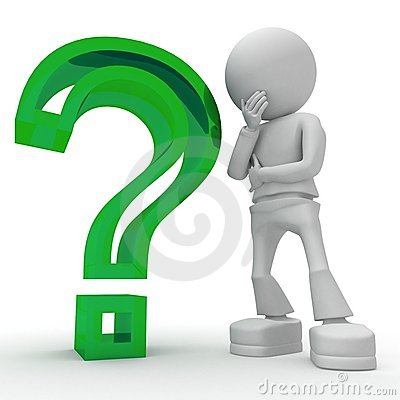 Questões
1 – explique uma das principais realizações do governo de Napoleão durante o consulado?
2 – O que foi o Congresso de Viena?
3 – O que foi a Santa Aliança?
4 – Faça uma dissertação 
(aproximadamente 15 linhas)?
Para Saber Mais
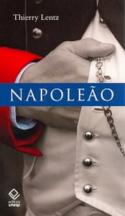 Napoleão
Autor: Lentz, Thierry
Editora: Unesp 
Categoria: Geografia e Historia / Historia Mundial
Mais do que uma simples biografia cronológica do homem cujo mito causa ainda forte impressão à humanidade, esta síntese transparente propõe uma reflexão sobre a vida, a obra e a herança de Napoleão, partindo do princípio de que atualmente é possível discutir o tema sem as paixões de antigamente e com o recuo do historiador.
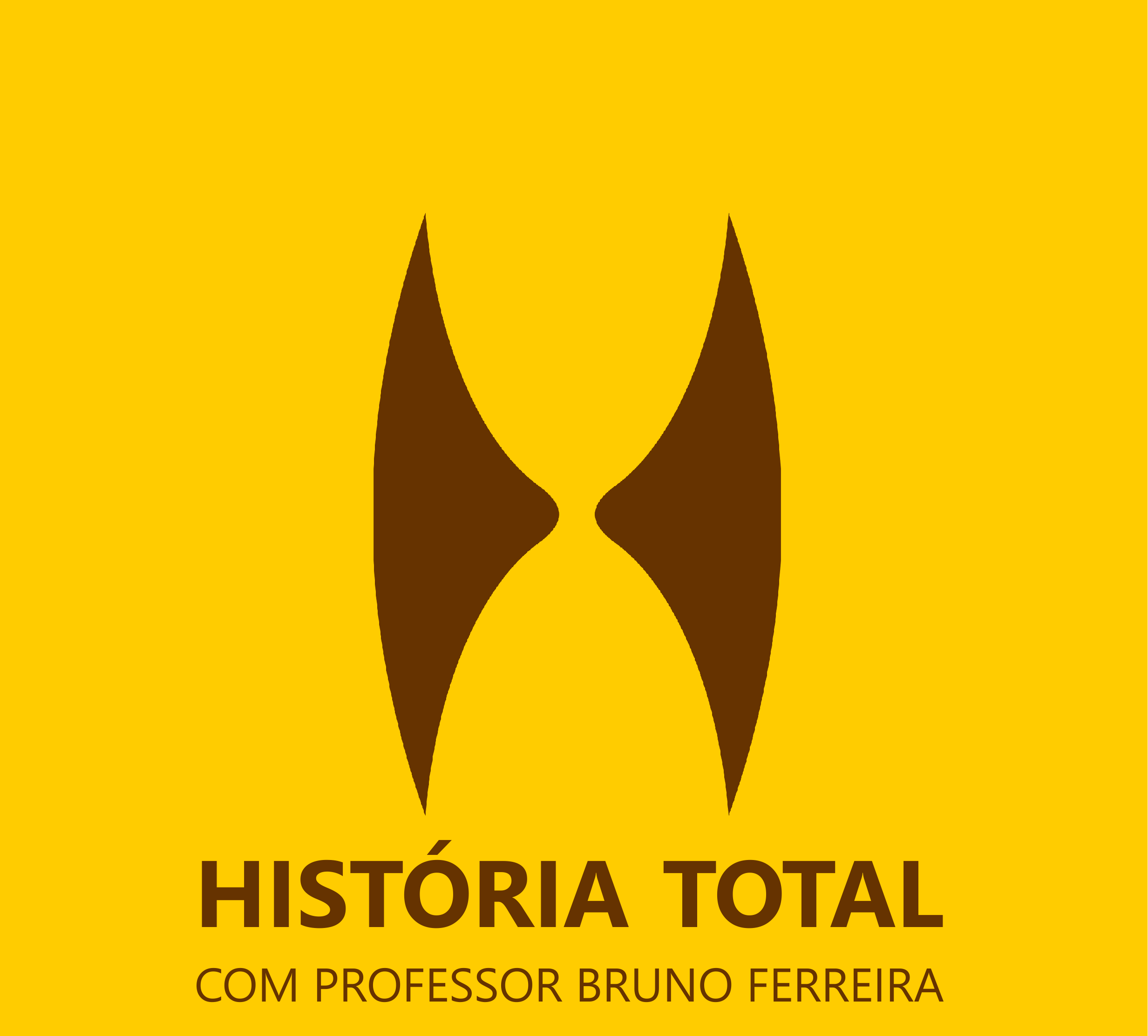 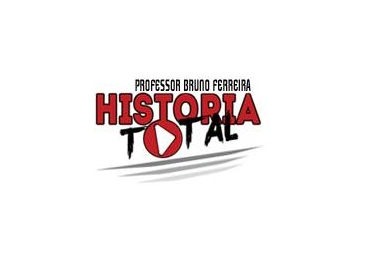